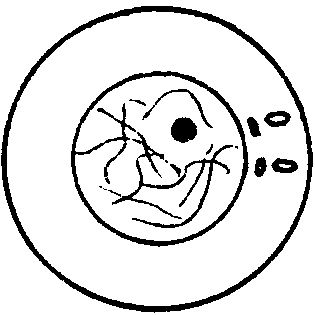 Metabolic stage – cell is doing its job
When cell division begins, chromatin (DNA) 	begins to replicate itself.
Interphase
Chromatin coils up to form 2 copies of each      	chromosome that are joined together at the 	centromere and	are called sister chromatids
Nuclear membrane breaks down
Centrioles start to form spindle fibers
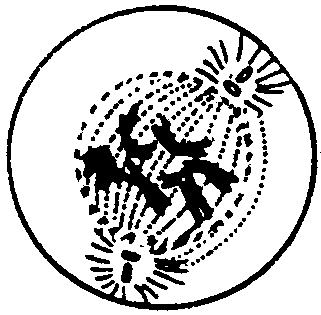 Prophase
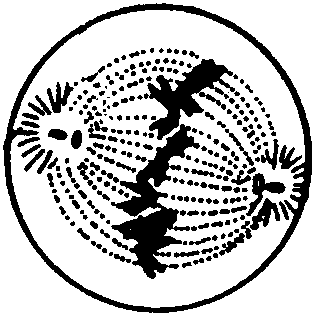 Metaphase
Sister chromatids line up in the center of the cell
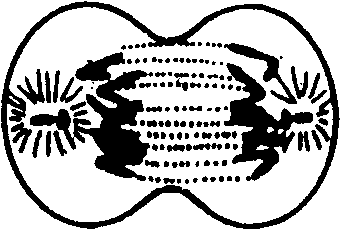 Chromatids are split into single chromosomes
Copies go to opposite ends of the cell
Anaphase
Chromosomes  Chromatin
Nuclear membrane reforms
Spindle disappears
Cytokinesis occurs – cytoplasm divides
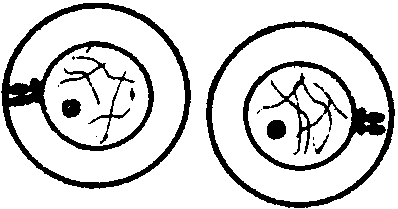 Telophase
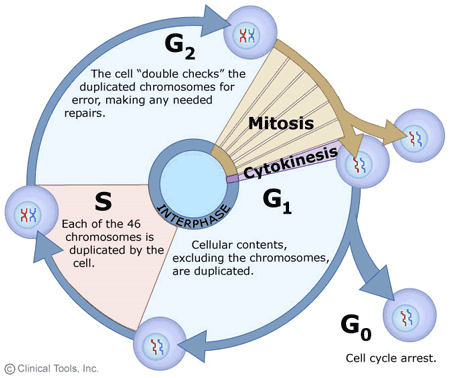 Mitosis/Cancer Notes
I. Two parts of cell division
	Mitosis – Division of the nucleus
	Cytokinesis – Division of the cytoplasm
     -Creates 2 daughter cells with a complete set of chromosomes
II. Cancer (Neoplasm – “New Growth”)
	A. Benign 
		local growths 
		surrounded by capsule
		grow slowly and rarely fatal
	B. Malignant
		no capsule
		invade surrounding cells
		break off and spread to other parts of the body – “metastasis”
		consume large amounts of nutrients and blood flow
	C. Biopsy is a sample of cells that is  examined to determine if it is benign or 				malignant
III. What causes good cells to go bad?
	A. Carcinogens (radiation, trauma, some viruses, chemicals (tobacco tars, 					saccharine) cause mutations in genes that regulate cell division  oncogenes
	B. Tumor suppressor genes (“brakes” that stop cell division) quit working
IV. Treatments
	A. Surgical removal, if possible is best
	B. Chemotherapy or radiation – kills all rapidly dividing cells
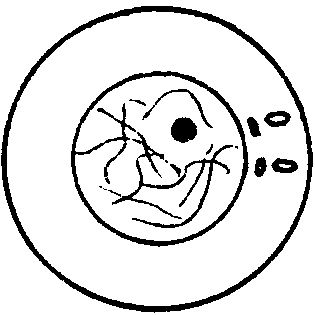 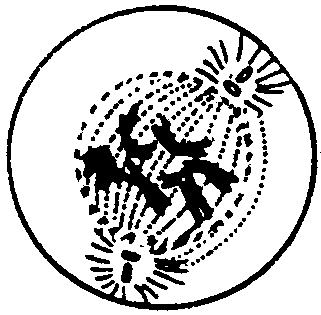 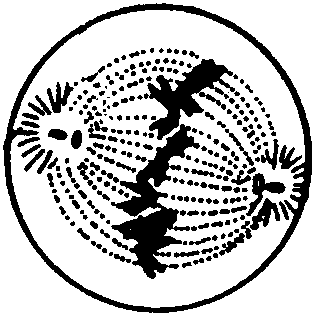 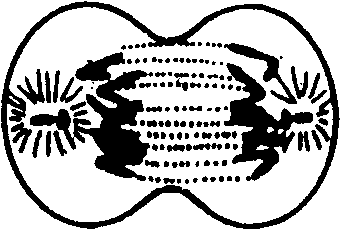 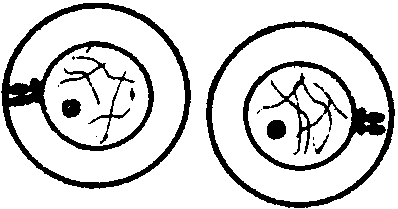 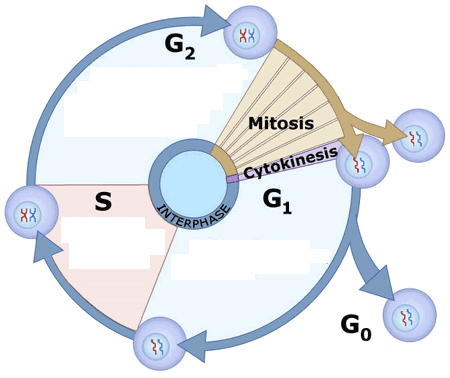